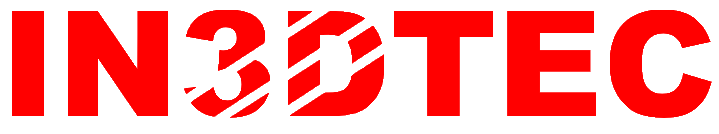 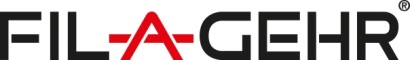 FIL-A-GEHR  PC/ABS® 
Filaments for professional 3D printing

Technical Data













Data based on raw material


Printing Recommendations








 
Tensile Test ISO 527, Interlayer Adhesion








To determine the FIL-A-GEHR PC/ABS® data, ISO 527 tensile test specimen were printed on a EVOTECH printer with the following parameters: TPrint  280 °C, TBed  90 °C, printing speed 55 mm/s, Slicer Simplify3D
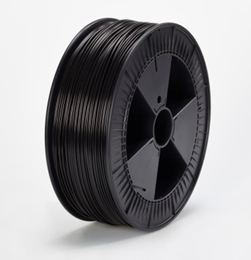 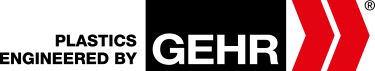